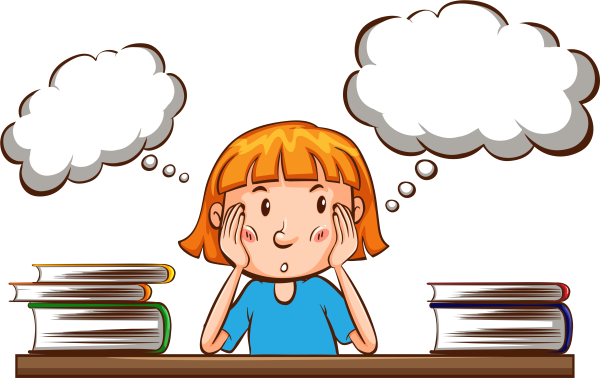 Откуда в снежках грязь?
?????
Автор: учитель начальных классов
Морозенко Татьяна Николаевна
МОБУ СОШ № 2
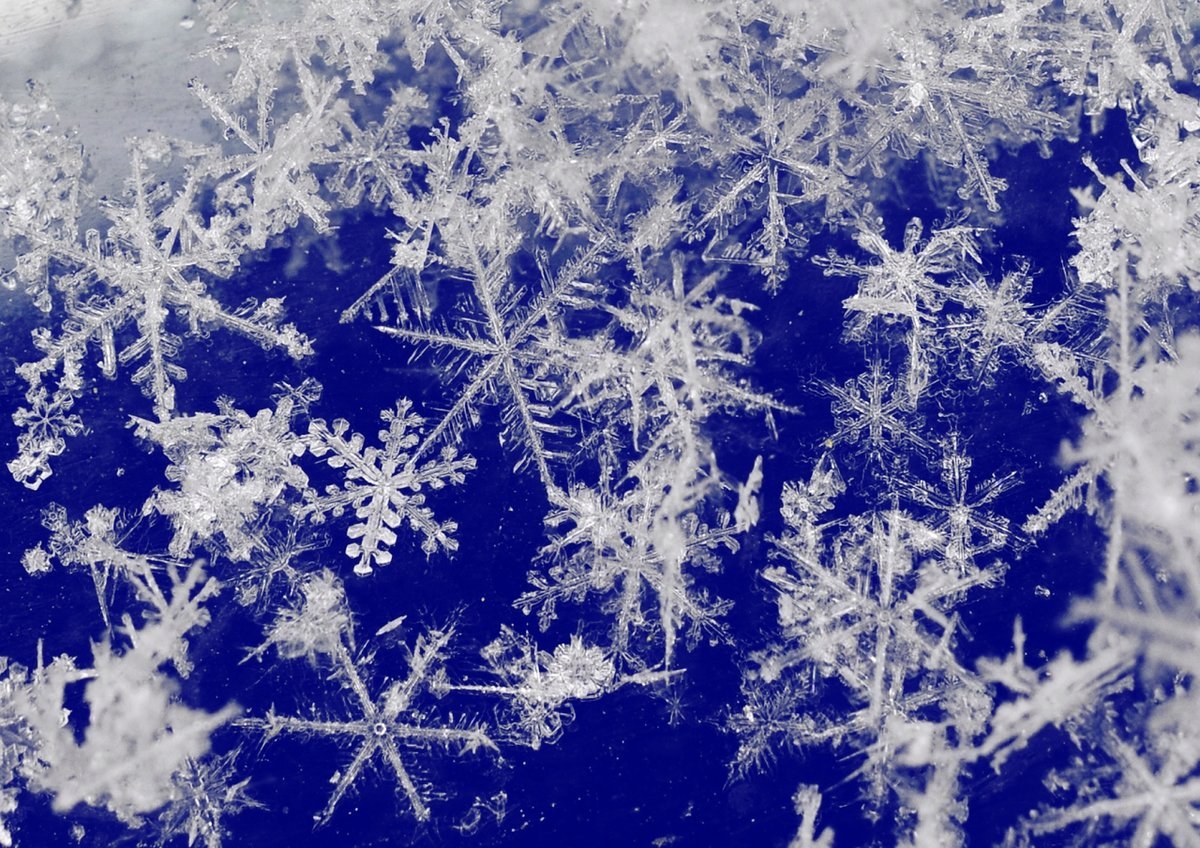 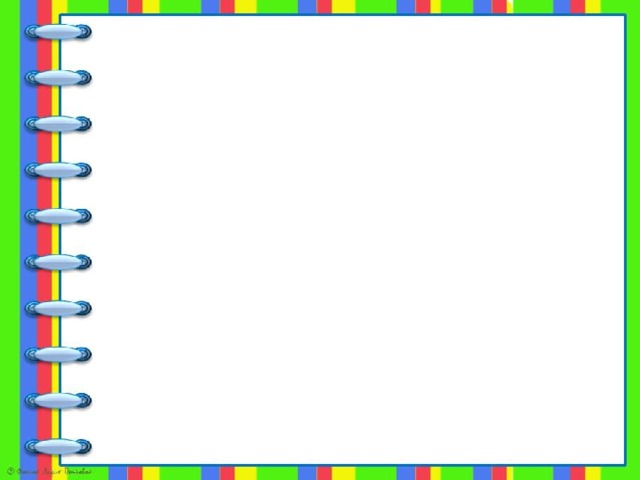 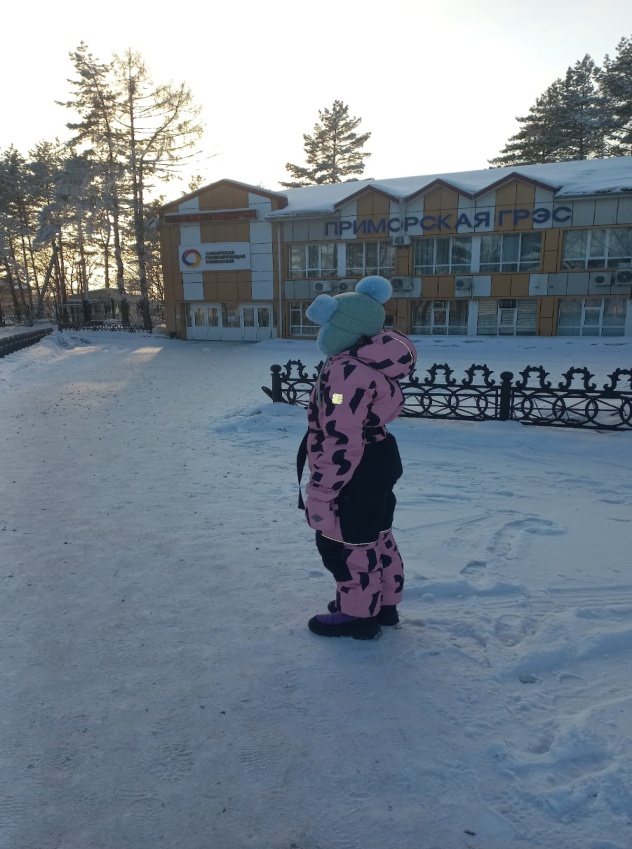 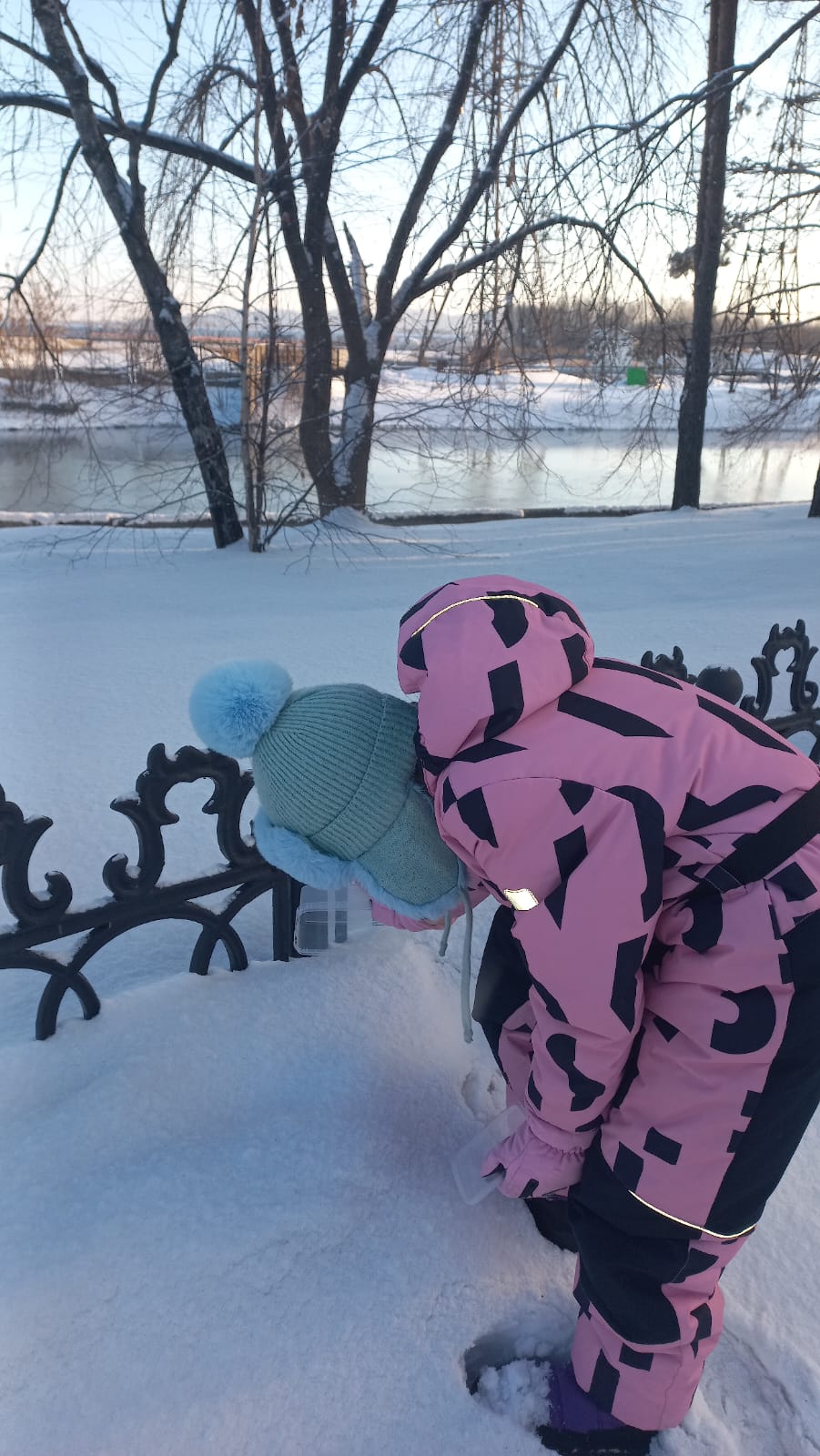 Образец  1
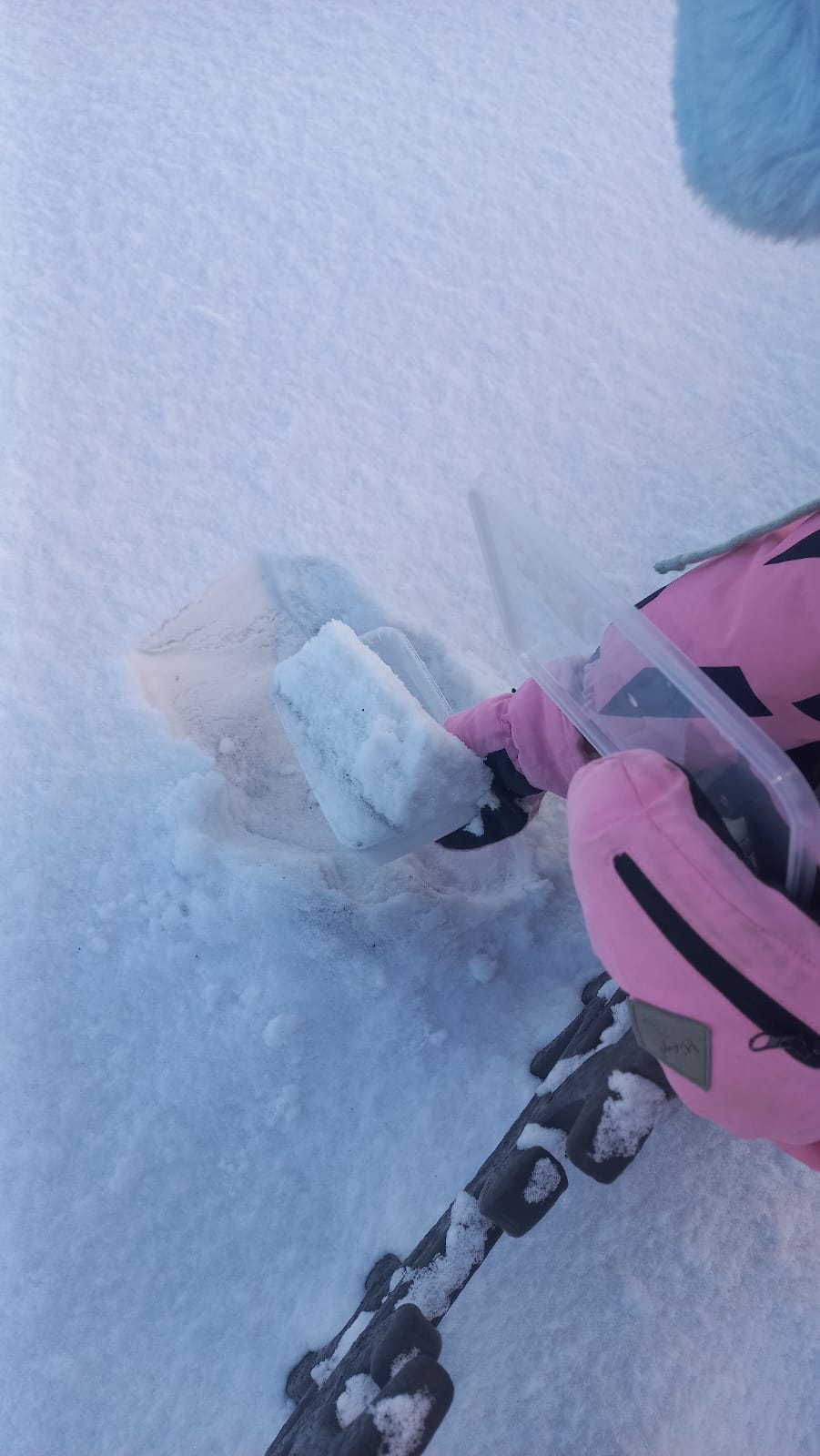 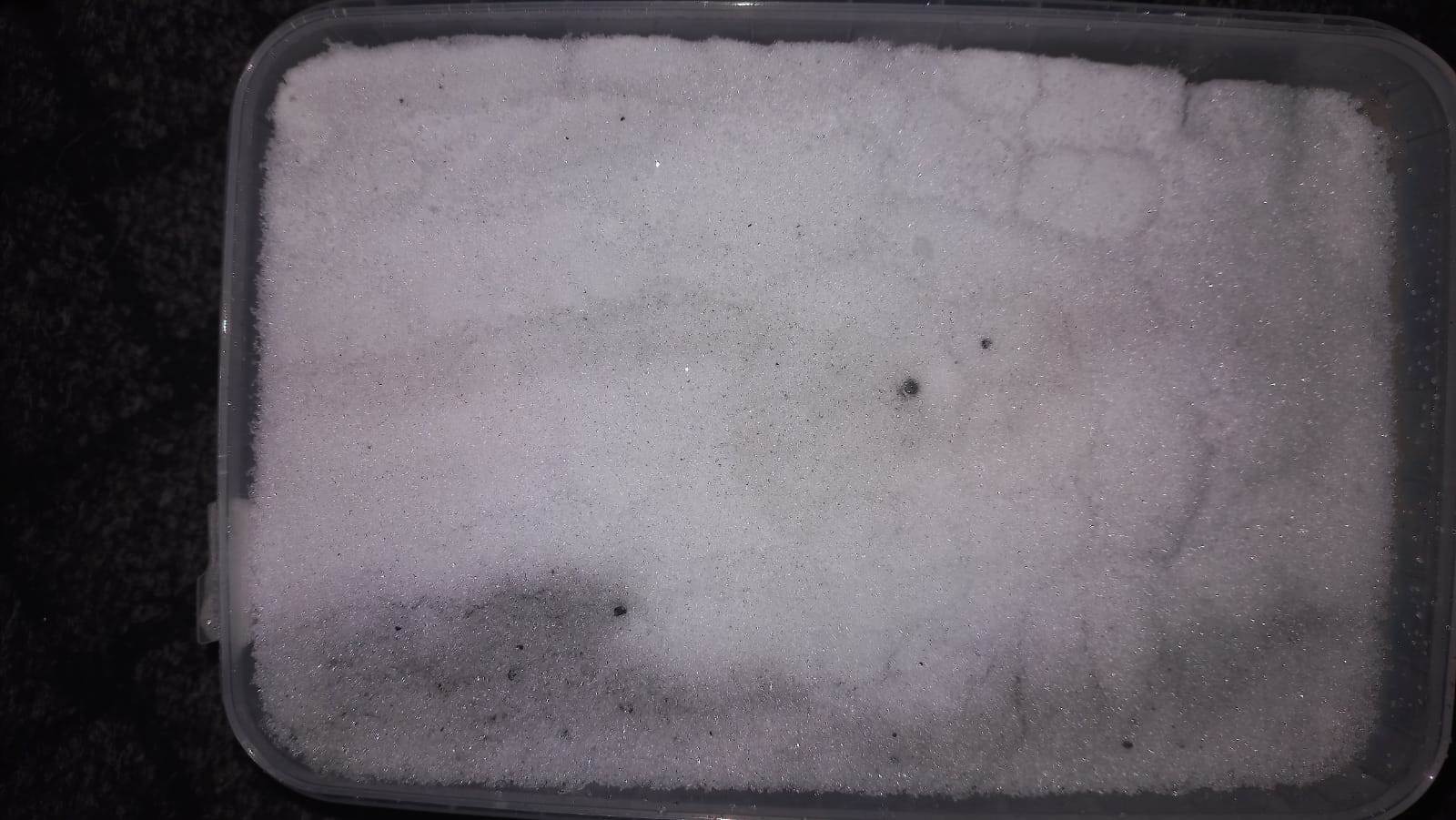 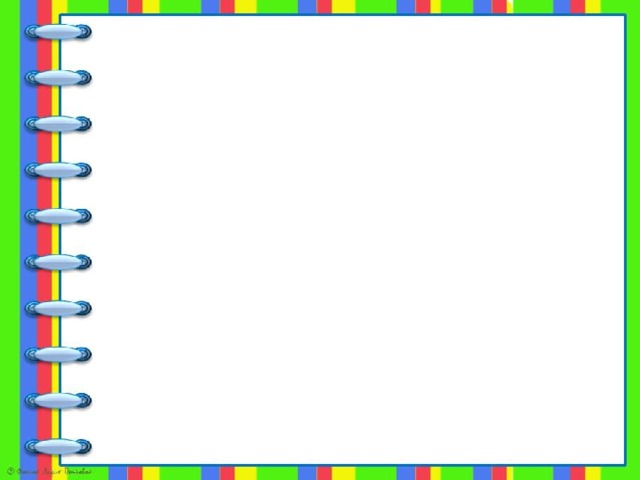 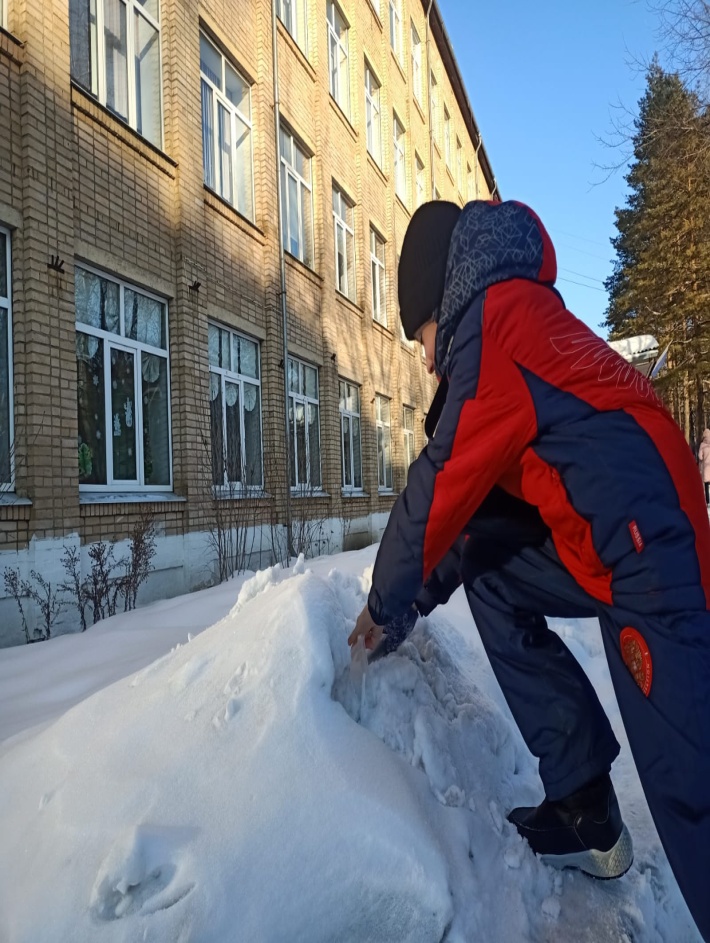 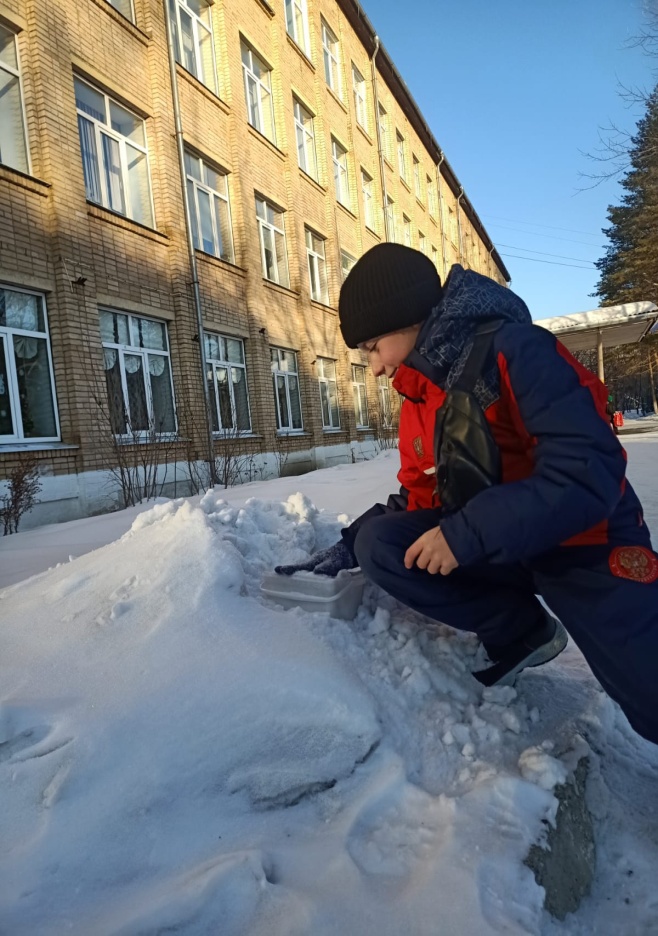 Образец 2
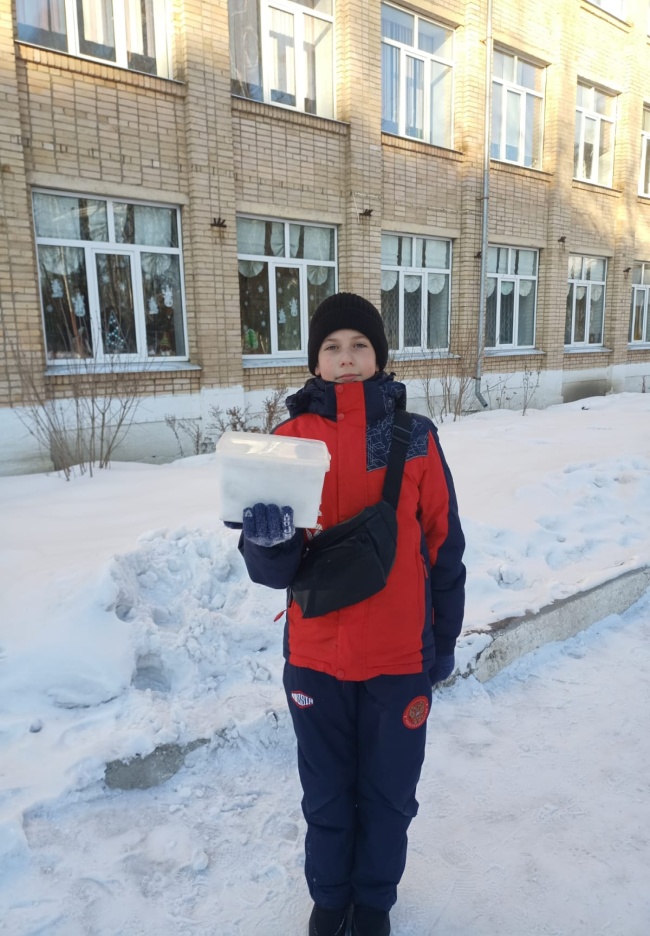 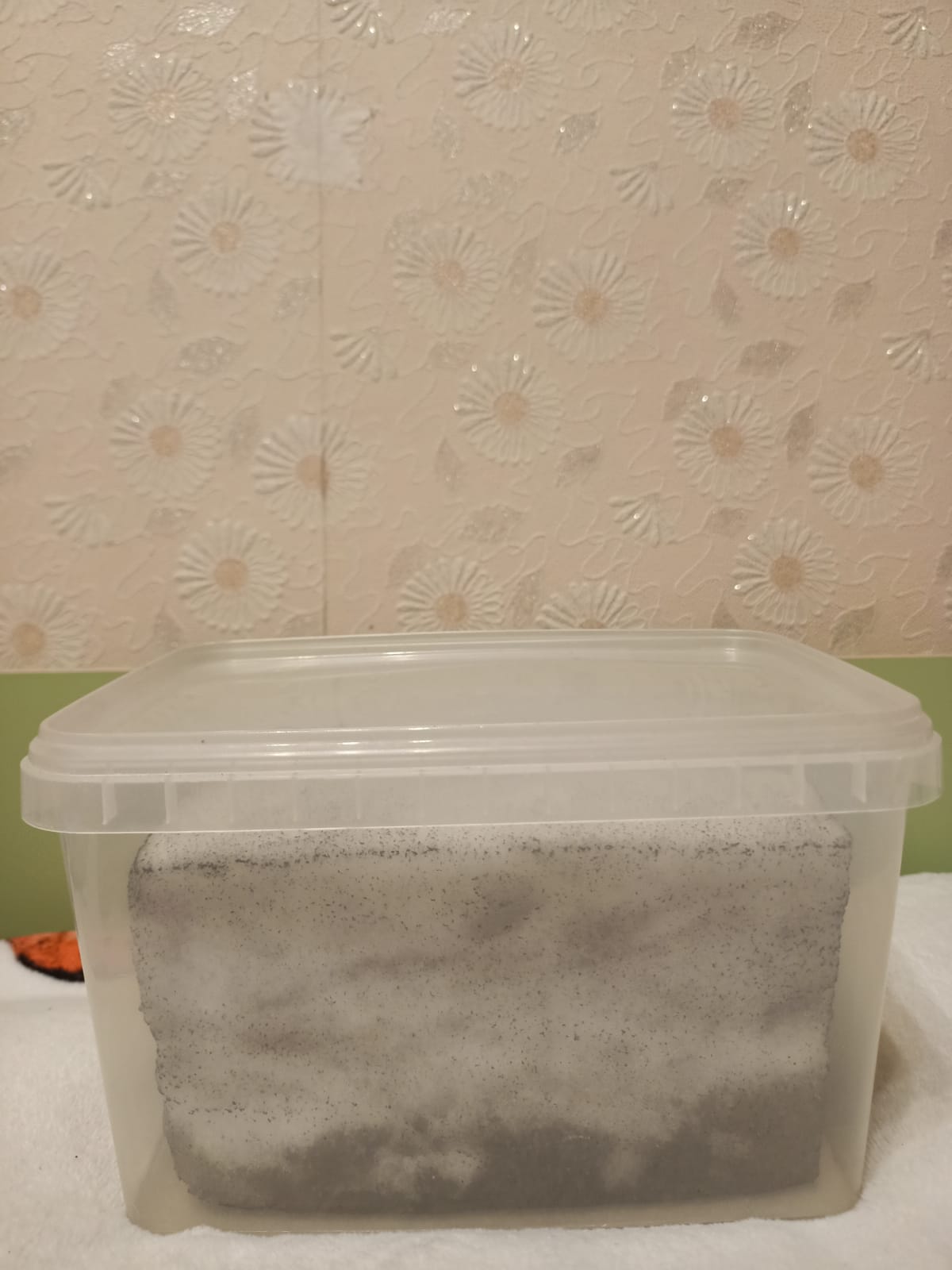 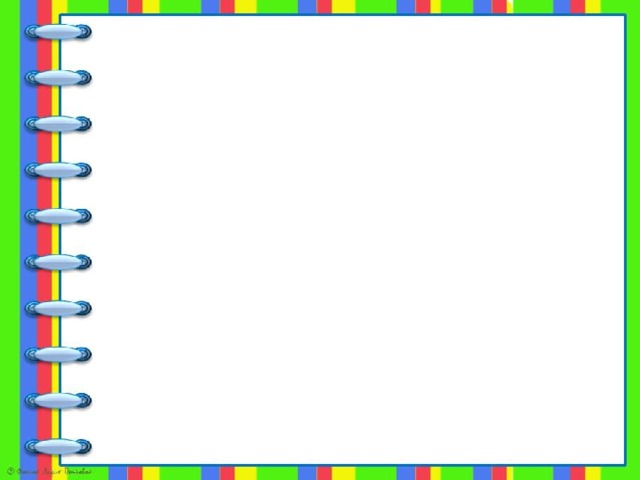 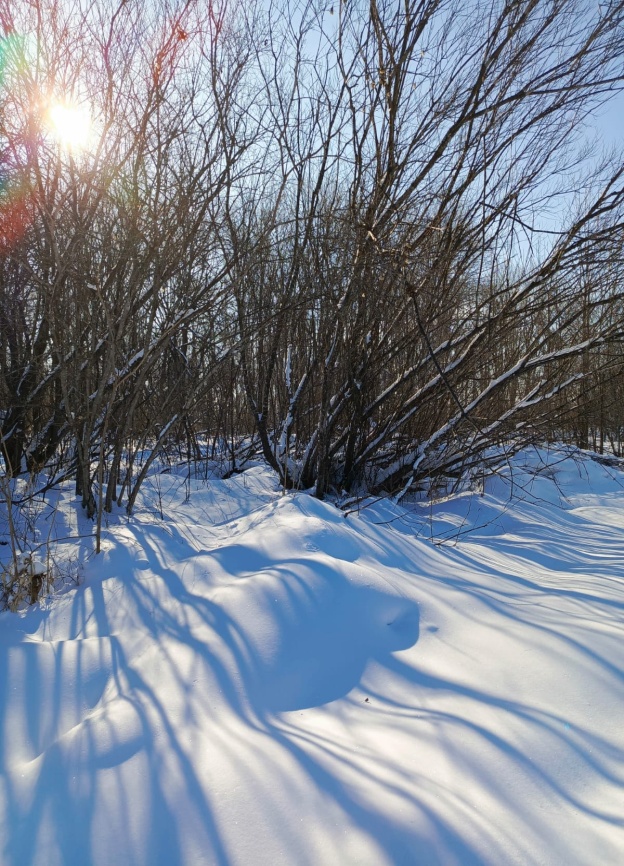 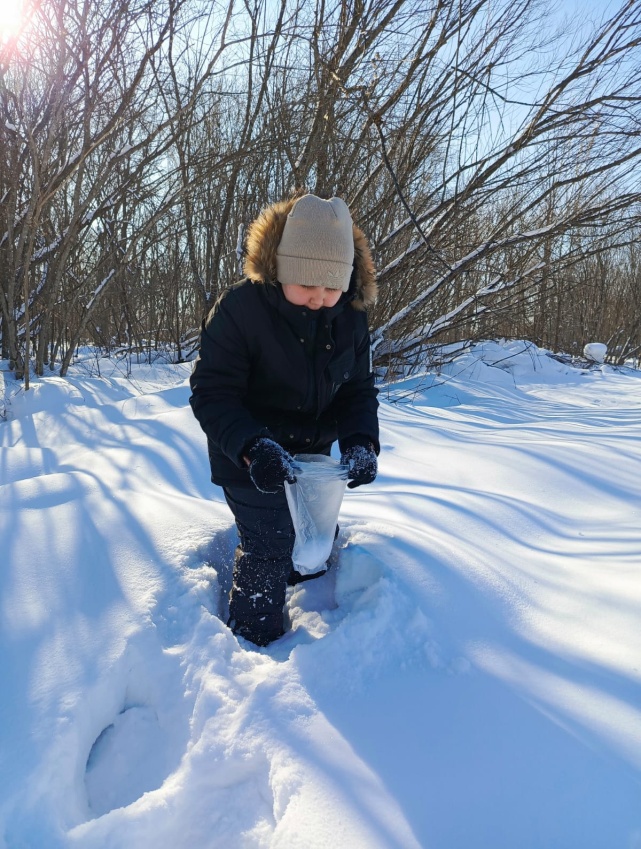 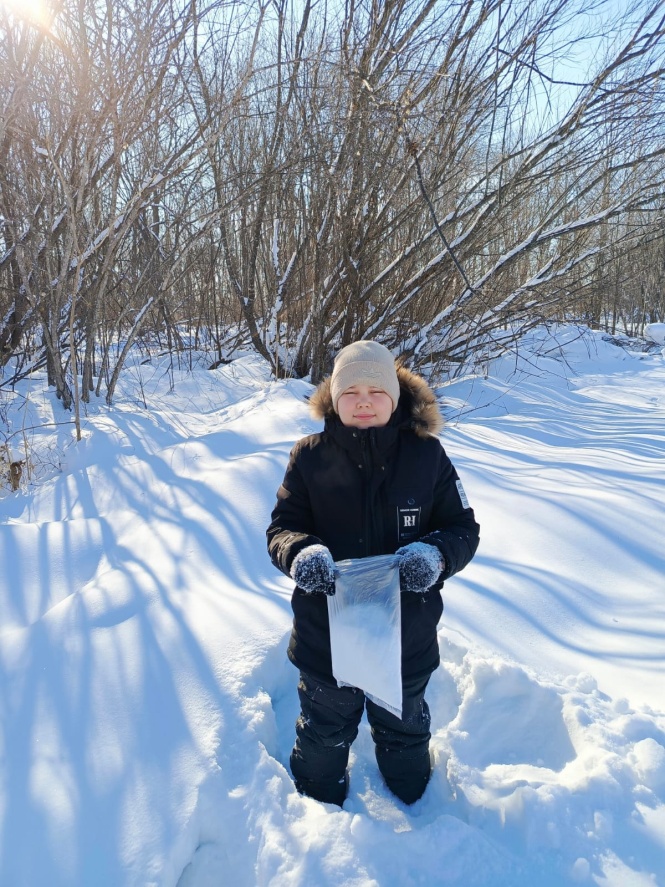 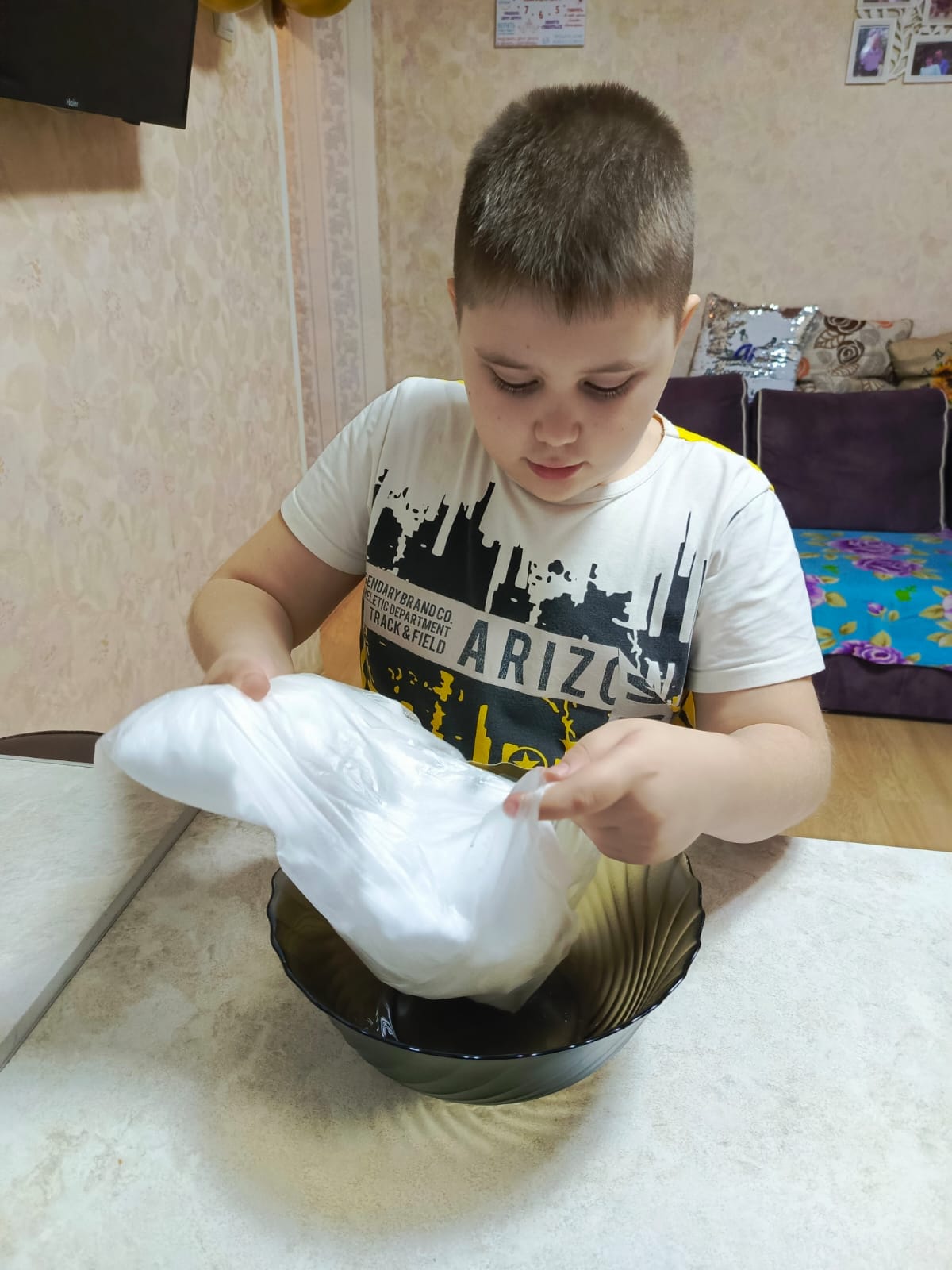 Образец 3
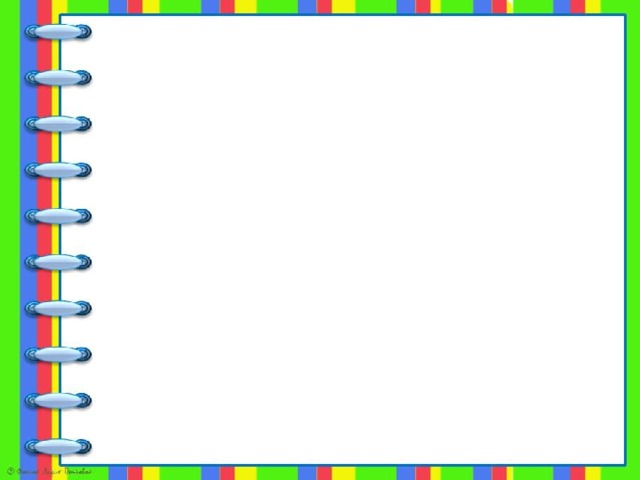 Рецепт приготовления леденцов
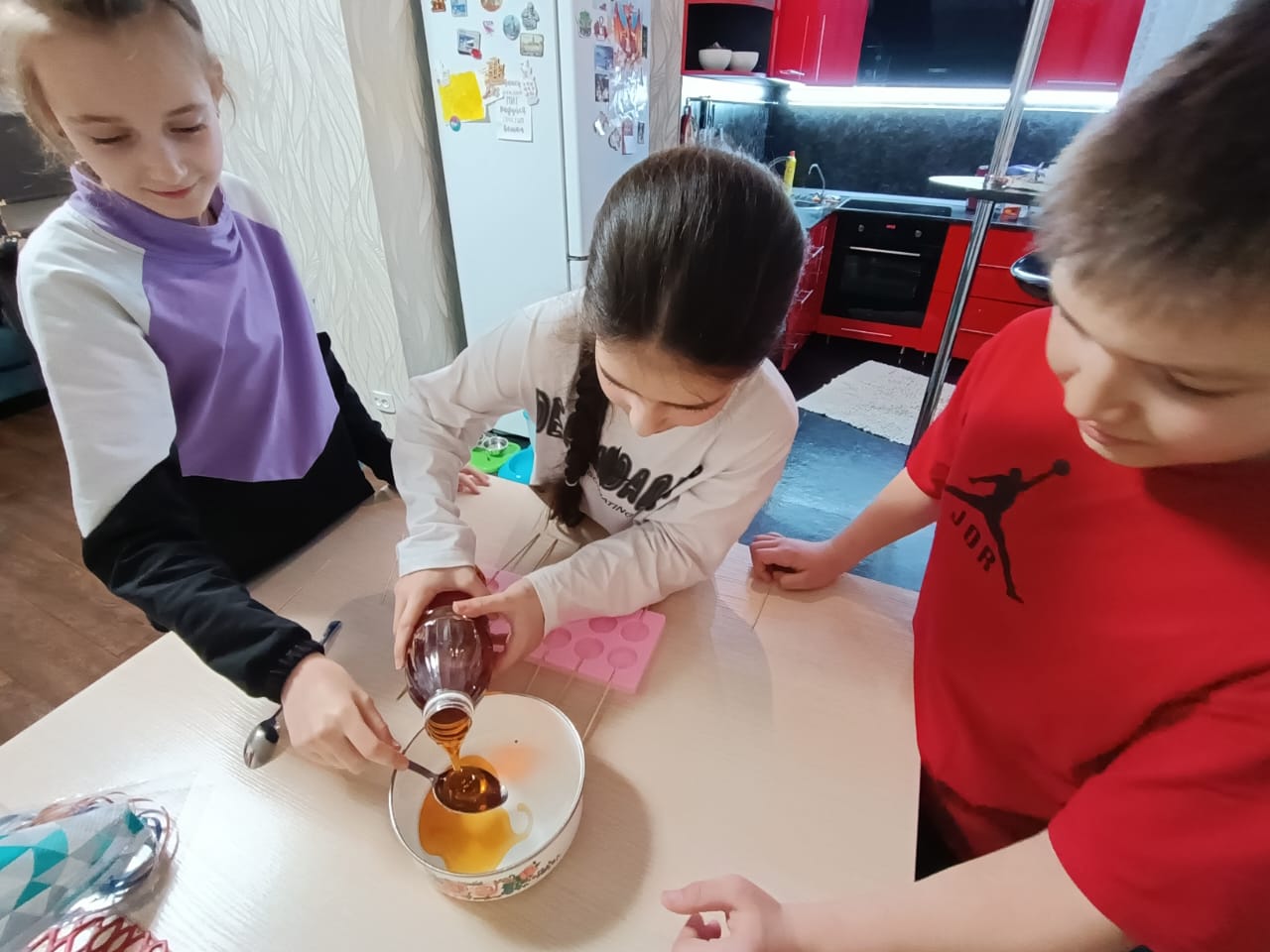 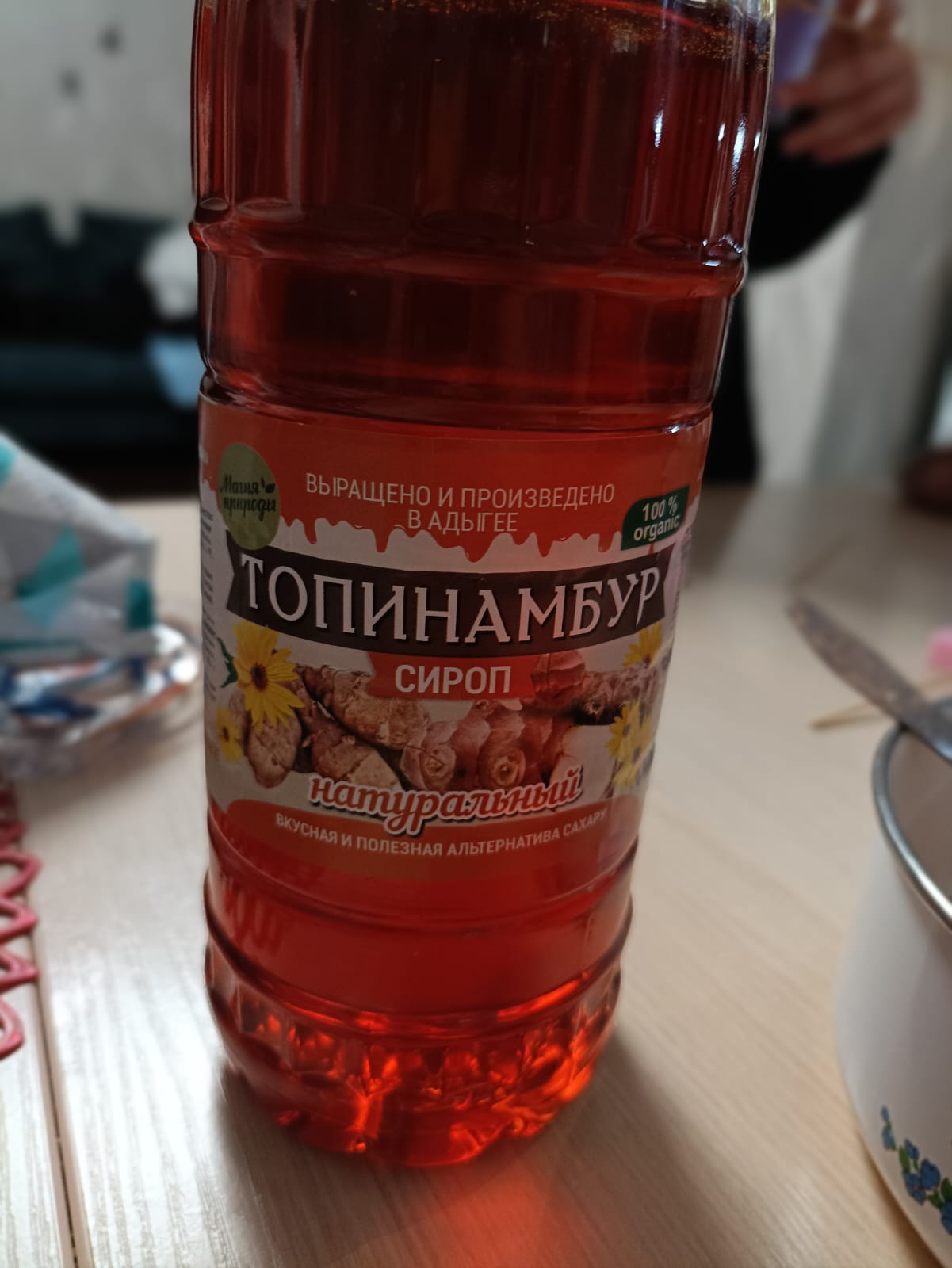 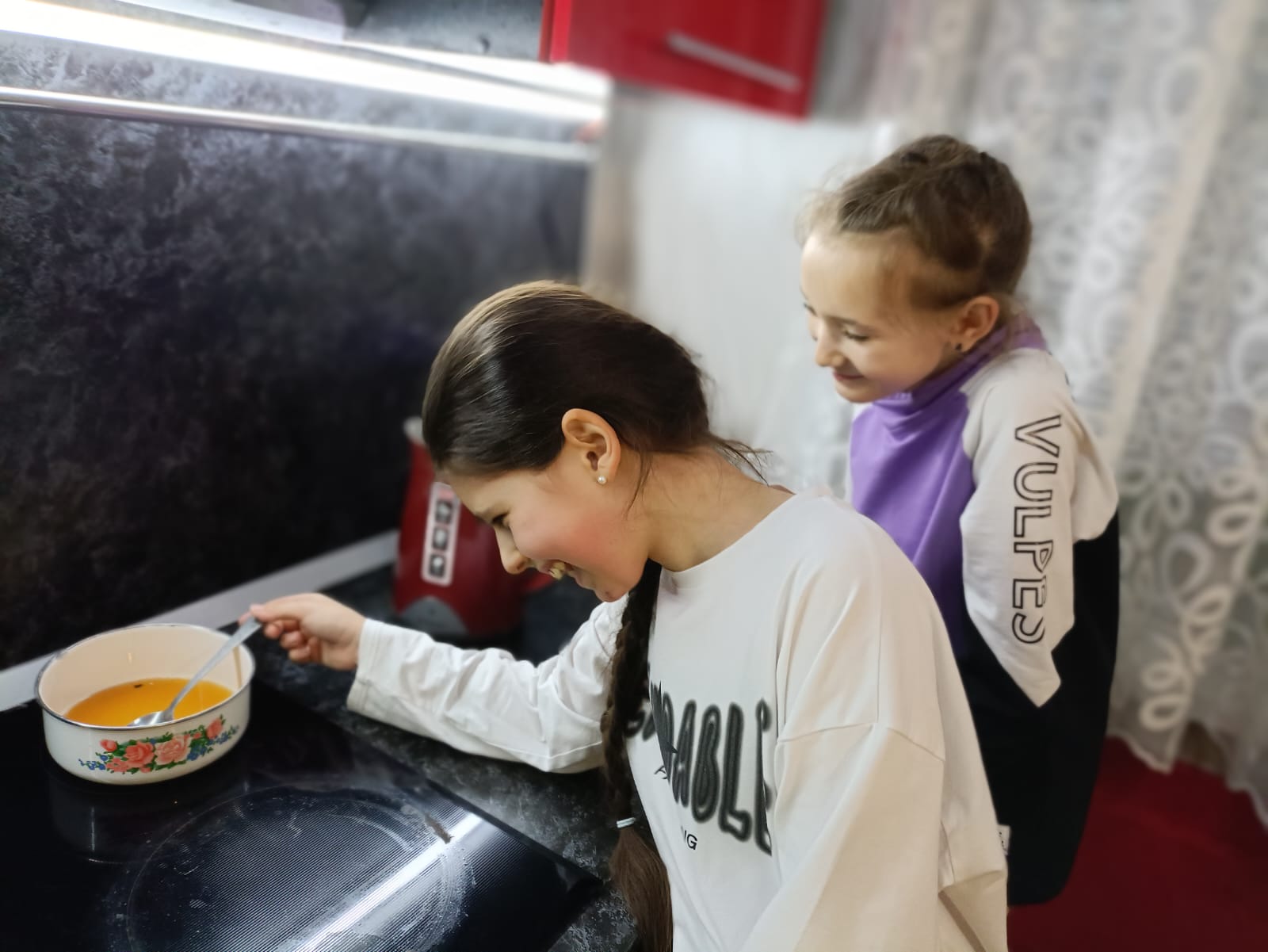 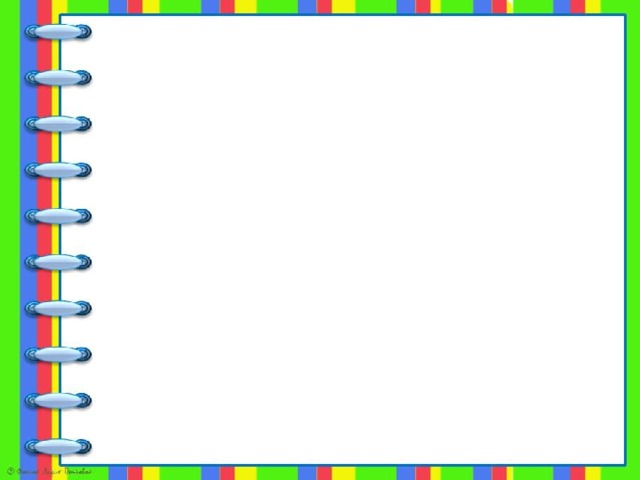 Рецепт приготовления леденцов
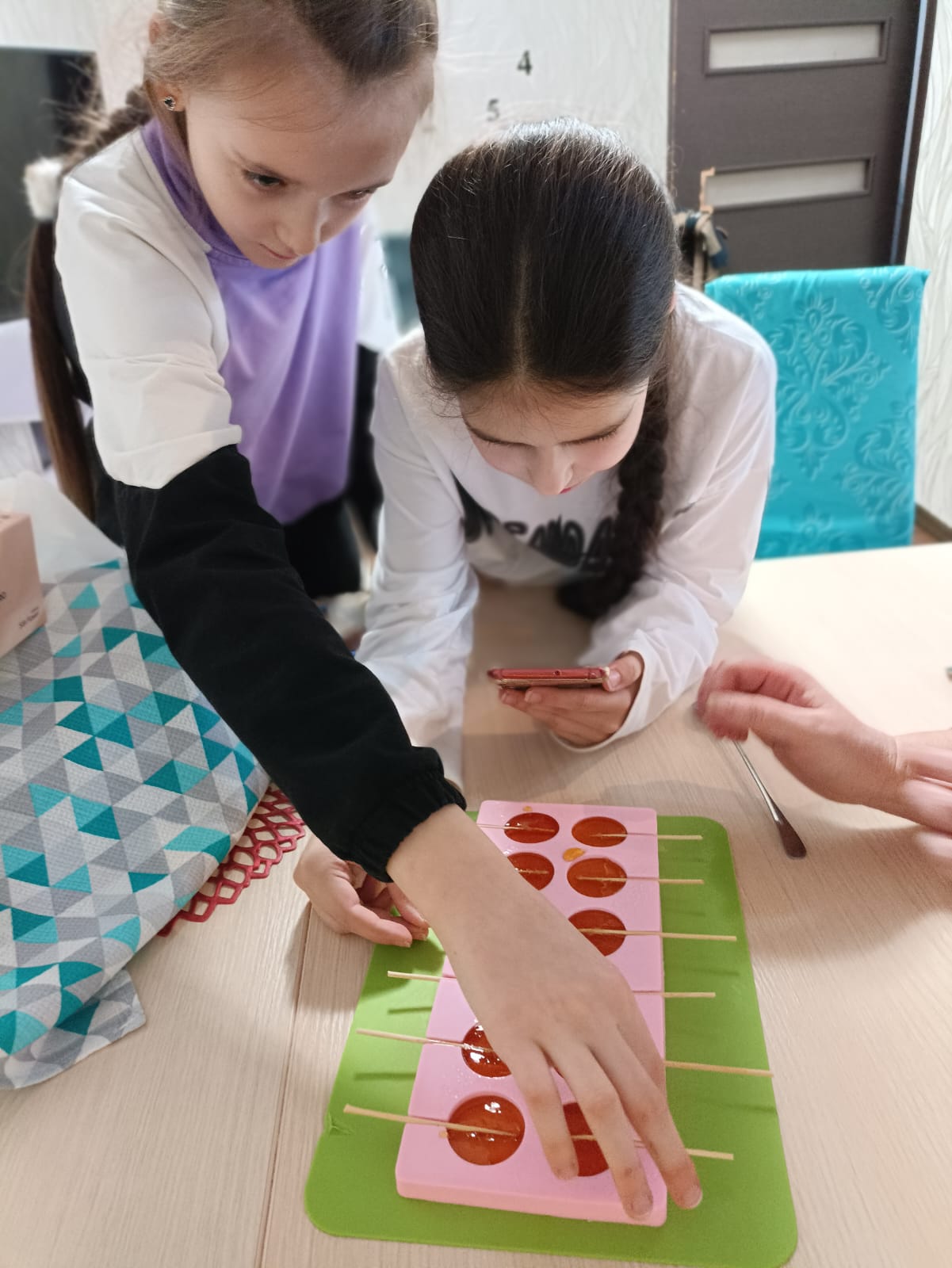 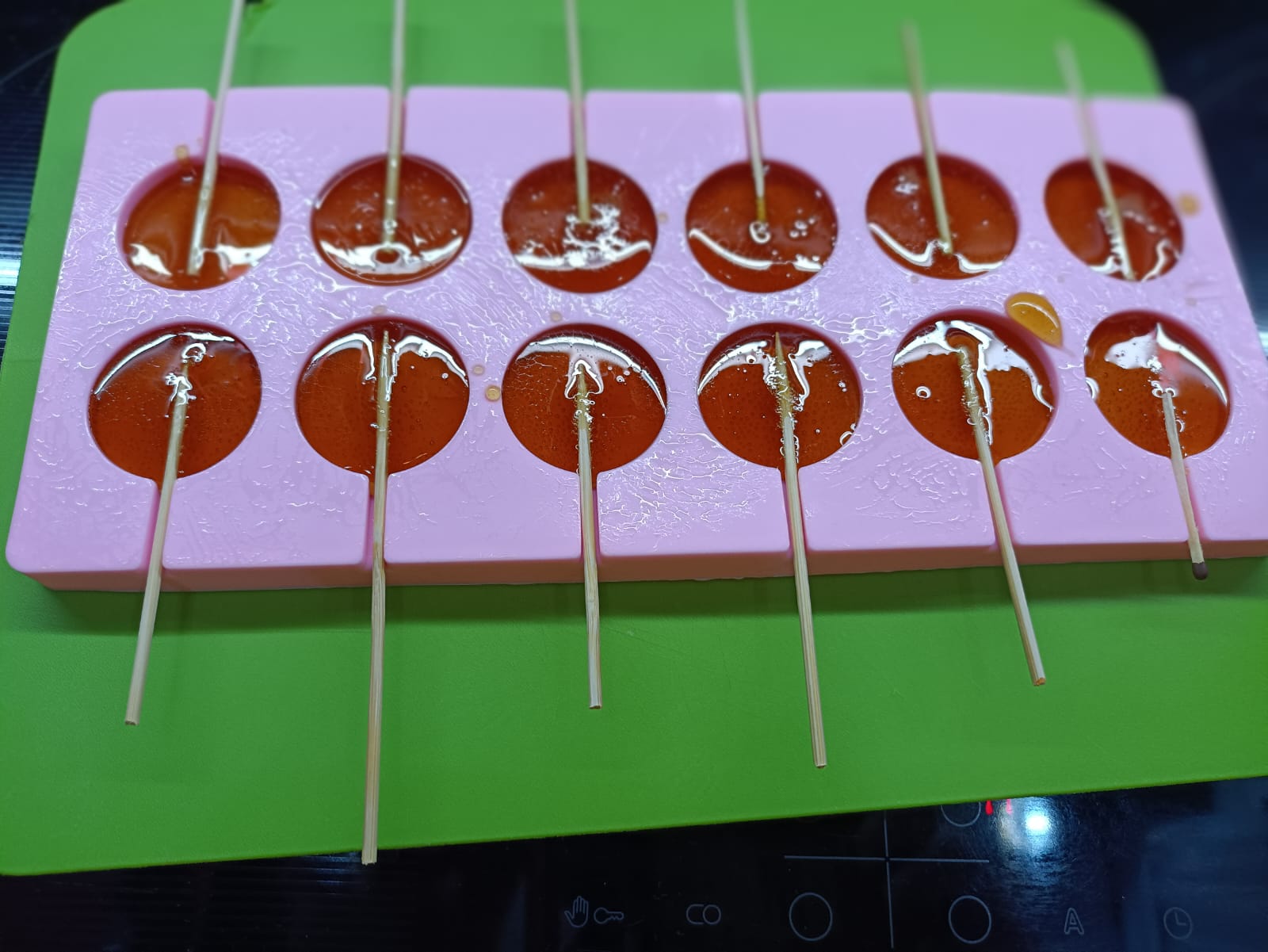 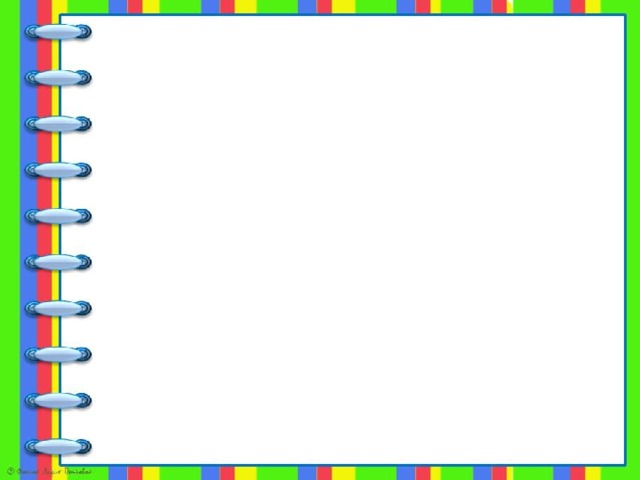 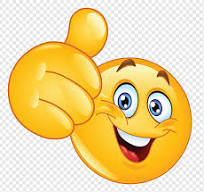 Вкусно и полезно!
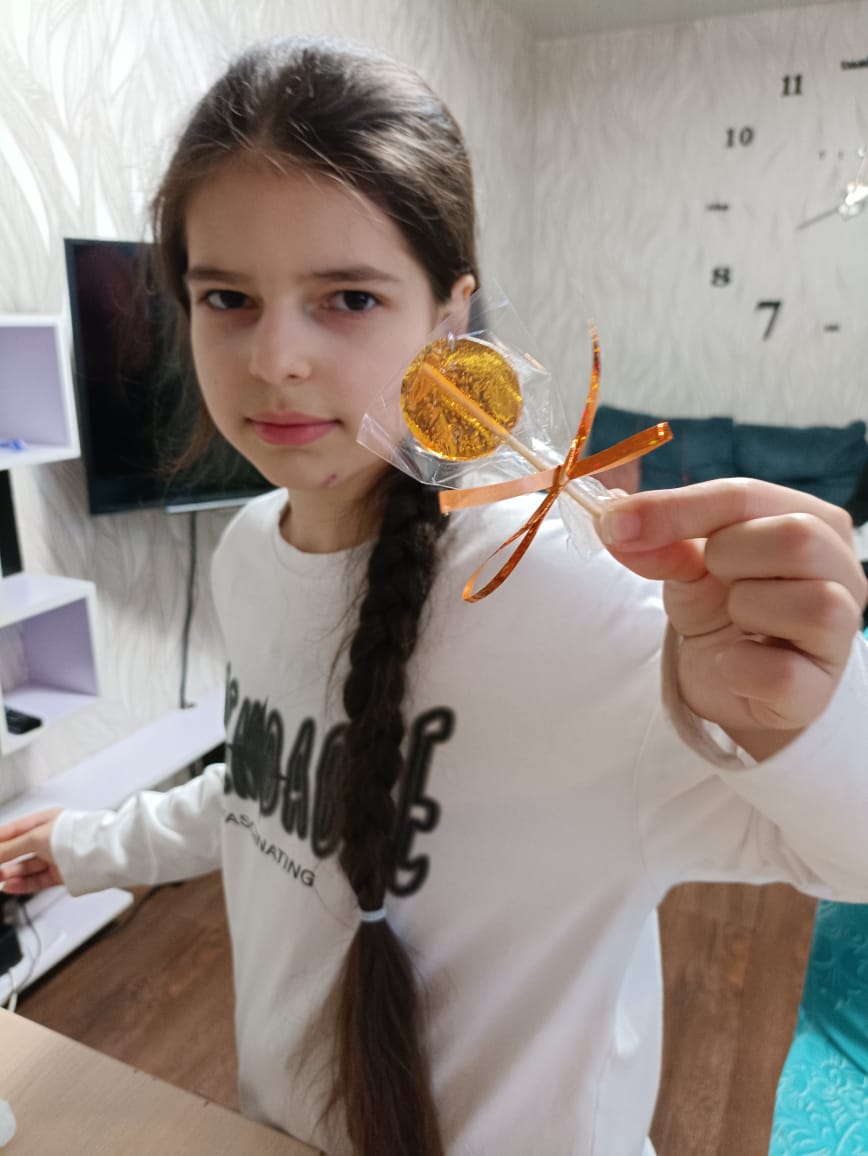 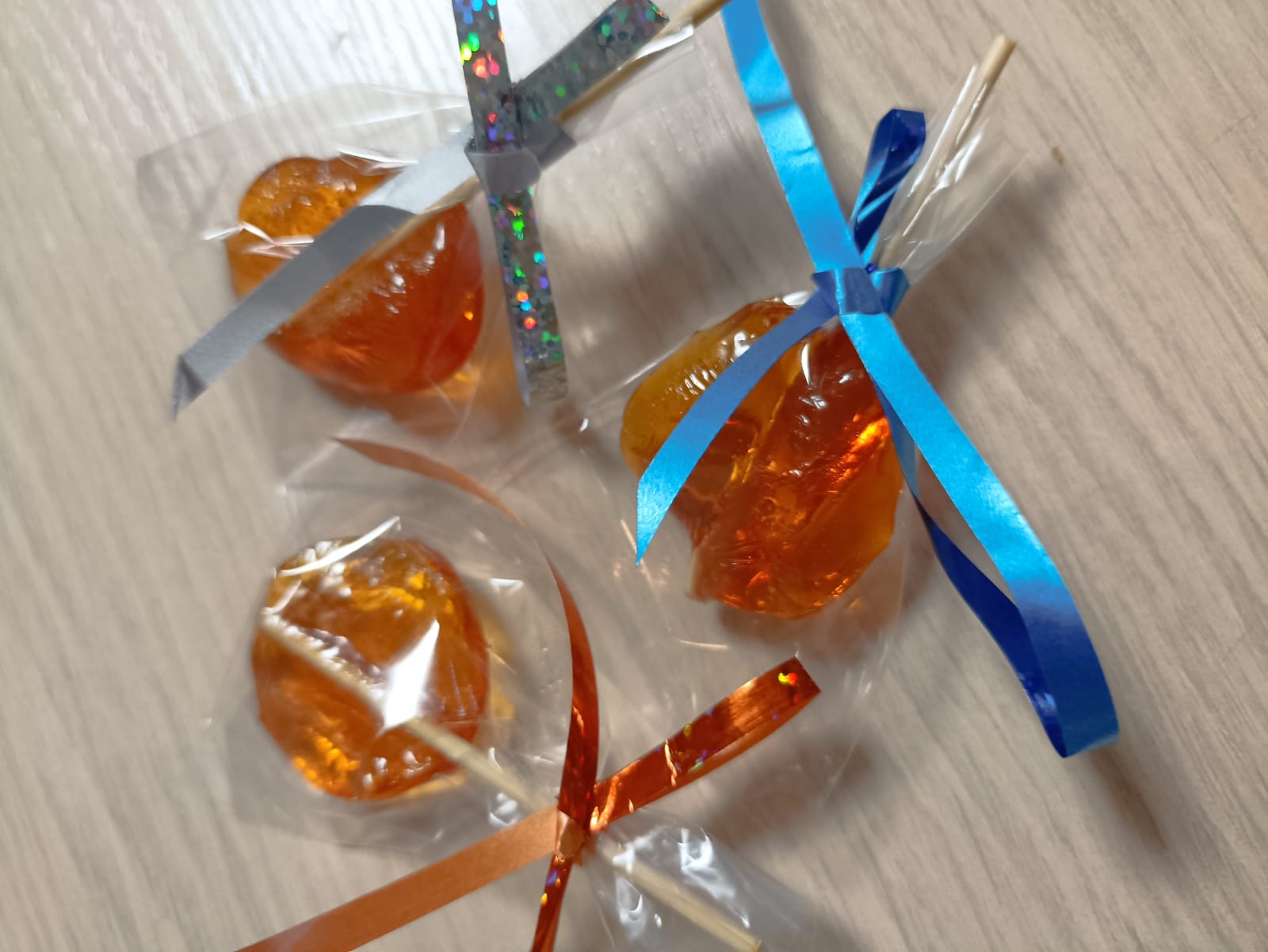 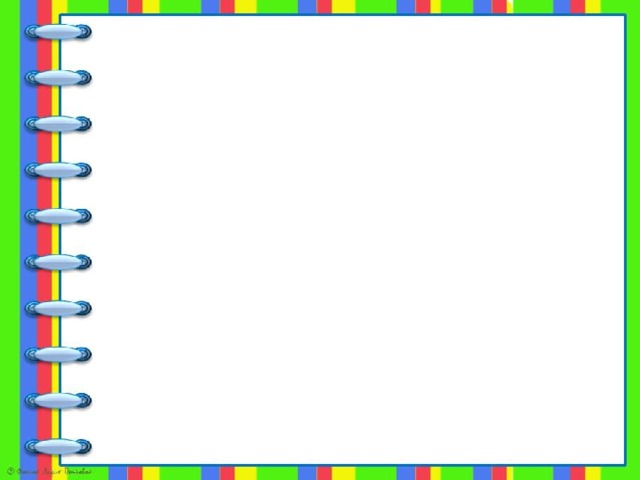 Продолжи предложения:
Сегодня я удивился тому, что…

Дома маме и папе расскажу о …

Теперь я точно знаю, что снег и сосульки есть…